เทคนิคและการใช้งานการค้นหาคำตอบที่น่าพึงพอใจขั้นสูง
โมดูล 2: ฮิวริสติกส์และเมตะฮิวริสติกส์
หัวข้อย่อย 2.1:
 
หลักการฮิวริสติกส์และเมตะฮิวริสติกส์
บทนำ
ปัญหาการหาค่าที่เหมาะสมเชิงจัด (Combinatorial optimization problem: COP)
ปัญหา P (P-problems)
P หมายถึง เวลาโพลิโนเมียล
ปัญหา NP (NP-problems)
NP แสดงเวลาที่ไม่แน่นอนของเวลาโพลิโนเมียล
     - ปัญหา Traveling salesman problem
     - ปัญหา Knapsack problem
     - รูปแบบจำนวนเต็มเชิงเส้นตรง Integer linear programming
ปัญหา NP แบบยาก (NP-hard)
ปัญหา NP แบบสมบูรณ์ (NP-complete problems :NPC)
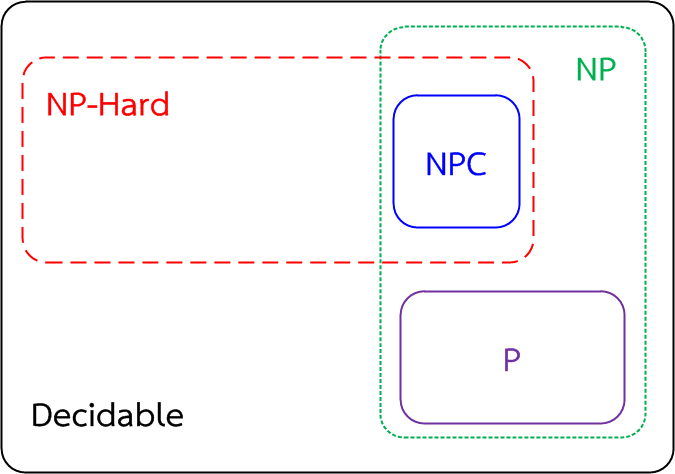 ปัญหาการหาค่าที่เหมาะสมเชิงจัดแบบไม่ต่อเนื่อง (Discrete combinatorial optimization problem)
การหาค่าที่เหมาะสมเชิงจัดแบบไม่ต่อเนื่อง คือการค้นหาคำตอบค่าคำตอบที่ดีที่สุดในพื้นที่คำตอบหรือกลุ่มคำตอบที่เป็นไปได้ซึ่งอยู่ในรูปแบบการหาค่าที่น้อยที่สุดหรือมากที่สุด (minimized or maximized).
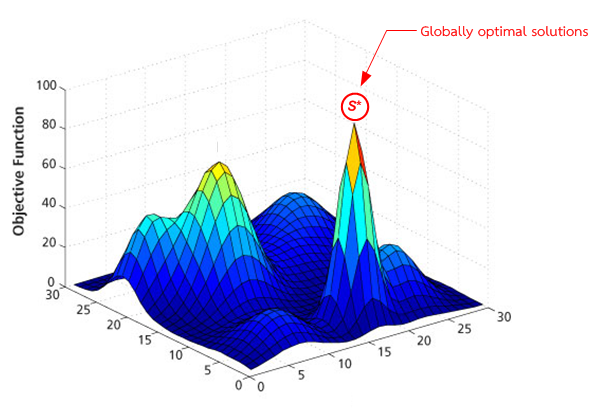 วิธีการหาค่าที่เหมาะสมเชิงจัดแบบไม่ต่อเนื่อง
พื้นที่หาคำตอบของค่าที่เหมาะสมเชิงจัดแบบไม่ต่อเนื่อง
ปัญหาการจัดตารางเครื่องจักรแบบเดี่ยว (Single Machine Scheduling Problem)
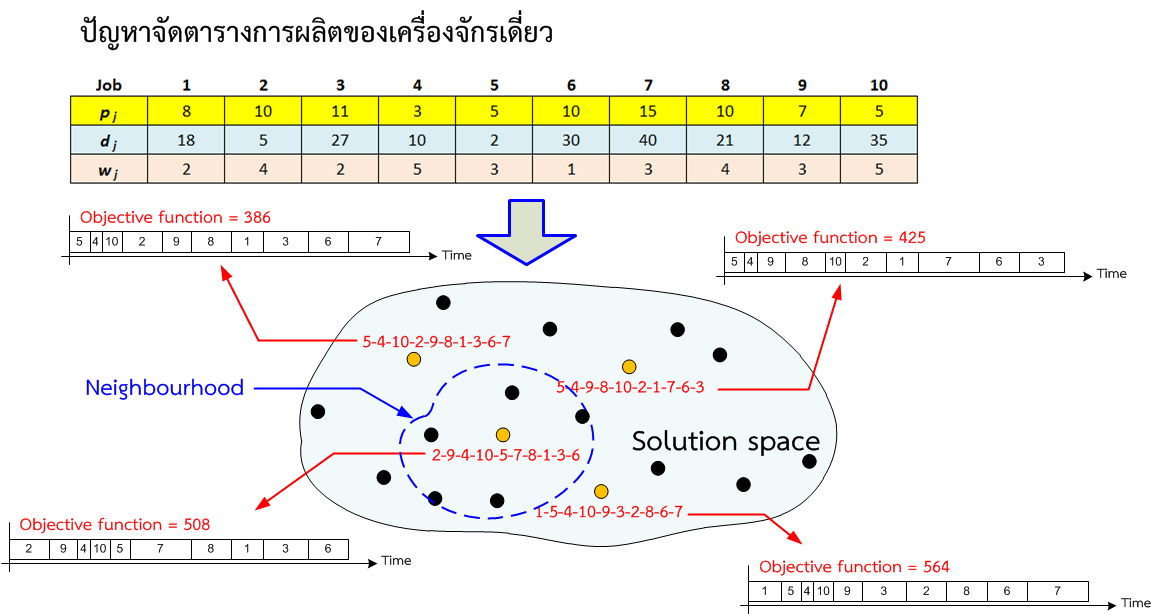 การแก้ปัญหาที่ดีที่สุด?
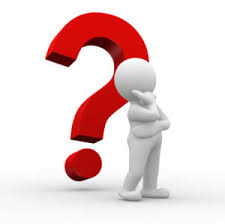 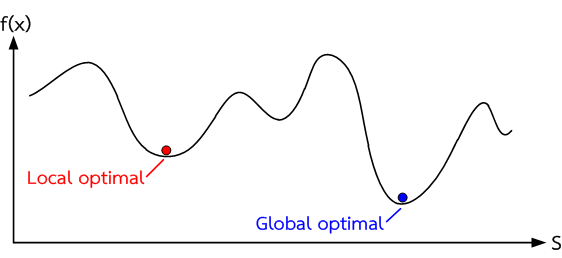 พื้นที่หาคำตอบของค่าที่เหมาะสมเชิงจัดแบบไม่ต่อเนื่อง
ปัญหาการหาที่ตั้งและการจัดสรร (Location & allocation problem: LAP)
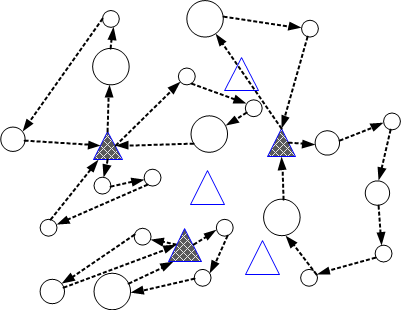 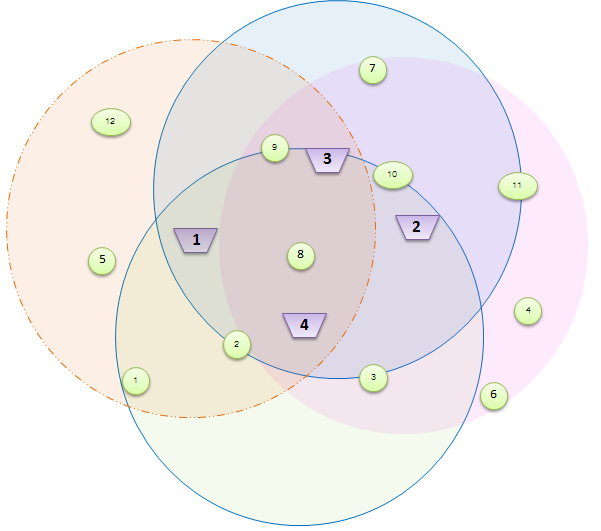 ปัญหาการหาที่ตั้งและจัดเส้นทาง (Location and routing problem: LRP)
ปํญหาการจัดเส้นทางเดินรถ
 (Vehicle routing problem: VRP)
ปัญหาการจัดตารางการผลิต (Production planning and scheduling)
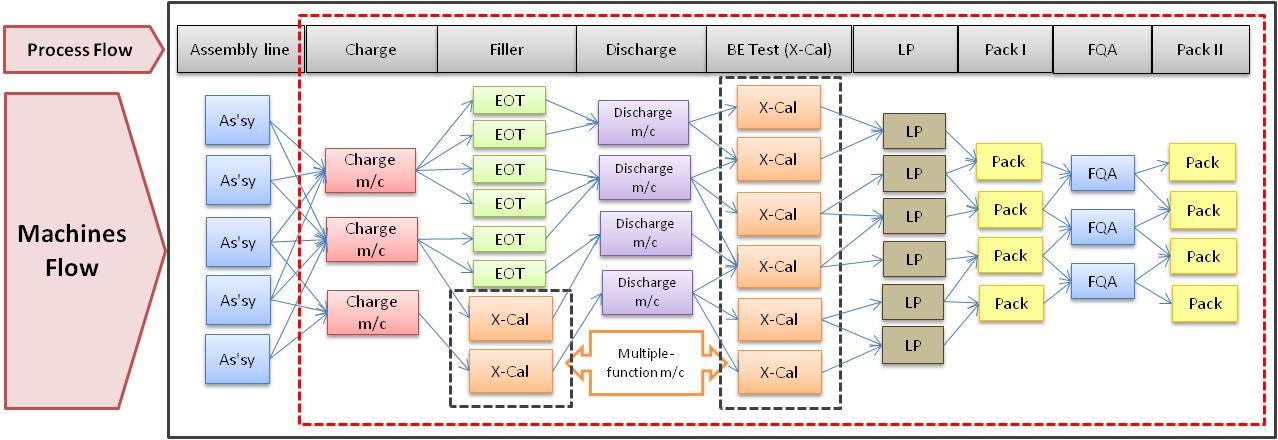 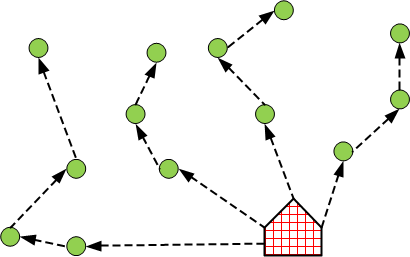 วิธีฮิวริสติกส์
วิธีฮิวริสติกส์ เรียกได้ว่าเป็นวิธีสามัญสำนึกสำหรับการแก้ปัญหา การเรียนรู้ สำหรับปัญหาต่างๆ แต่ไม่ได้รับรองคำตอบที่ได้จะเหมาะสมที่สุด แต่เพียงพอสำหรับการเข้าถึงคำตอบที่ดีระดับหนึ่ง 
การค้นหาคำตอบที่เหมาะสมที่สุดที่ไม่สามารถหาคำตอบได้ วิธีฮิวริสติกส์สามารถค้นหาคำตอบได้อย่างรวดเร็วและได้คำตอบในระดับที่น่าพึงพอใจ ซึ่งสามารถเป็นคำตอบที่ช่วยติดสินใจหาคำตอบได้
ตัวอย่าง: ปัญญาประดิษฐ์ (Artificial Intelligence :AI), การหาเส้นทางที่ใกล้ที่สุด (Shortest Path Algorithms), การจำแนกภาษาต่างๆ ฯลฯ
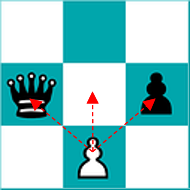 วิธีฮิวริสติกส์
ปัญญาประดิษฐ์ (AI)
เช่น. เมื่ออัลกอริทึมของคอมพิวเตอร์เล่นเกมหมากรุก (เช่น Deep Blue) หรือเกม Go (เช่น AlphaGo) คอมพิวเตอร์จะไม่สามารถตรวจสอบการเคลื่อนไหวทุกครั้งที่สามารถเล่นได้ แต่จะใช้กฎง่ายๆสองสามข้อเพื่อละทิ้งการเคลื่อนไหวบางอย่างอย่างรวดเร็วในขณะที่มุ่งเน้นไปที่การเคลื่อนไหวสำคัญที่มีแนวโน้มที่จะนำไปสู่ชัยชนะ

การหาเส้นทางที่ใกล้ที่สุด (Shortest Path Algorithms) 
อัลกอริธึมเส้นทางสั้นที่ใช้โดยระบบ GPS และรถยนต์ที่ขับเคลื่อนด้วยตนเอง ยังใช้วิธีการฮิวริสติกเพื่อตัดสินใจเลือกเส้นทางที่ดีที่สุดในการไปจาก A ถึง Z ตัวอย่างเช่นในกรณีของอัลกอริทึม A * Search ซึ่งคำนึงถึงระยะทางเป็น ฝูงนกบินไปมาระหว่างสองโหนดเพื่อตัดสินใจว่าจะสำรวจเส้นทางใดก่อนและด้วยเหตุนี้จึงมีประสิทธิภาพมากขึ้นในการค้นหาเส้นทางที่สั้นที่สุดระหว่างสองโหนด
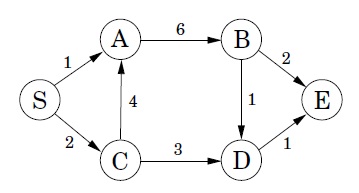 วิธีฮิวริสติกส์
วิธีเมตะฮิวริสติกส์
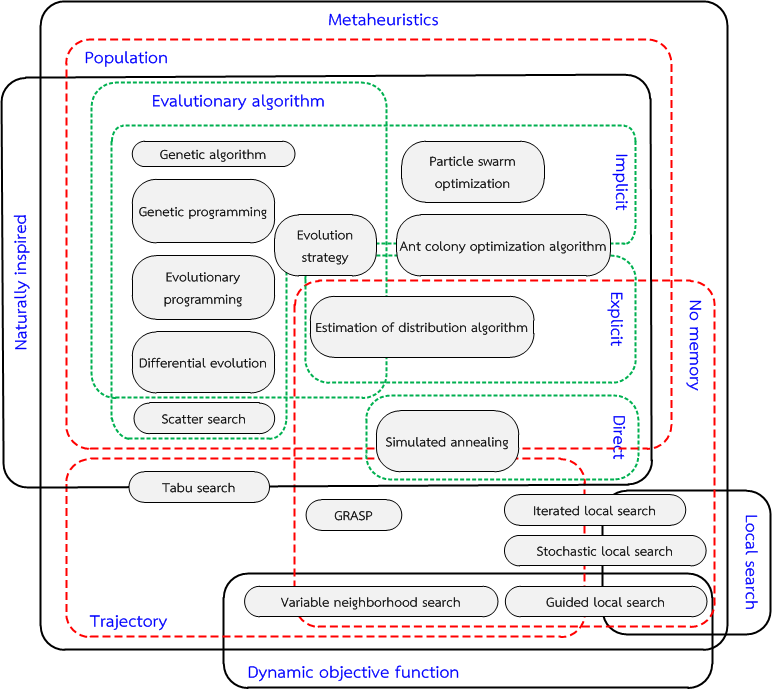 เมตะฮิวริสติกส์ คือขั้นตอนระดับสูงกว่าหรือฮิวริสติกที่ออกแบบมาเพื่อค้นหาสร้างหรือเลือกฮิวริสติก (อัลกอริทึมการค้นหาบางส่วน) ที่อาจให้วิธีแก้ปัญหาที่ดีเพียงพอสำหรับปัญหาการเพิ่มประสิทธิภาพโดยเฉพาะอย่างยิ่งกับข้อมูลที่ไม่สมบูรณ์หรือไม่สมบูรณ์หรือความสามารถในการคำนวณที่จำกัด
เมตะฮิวริสติกส์ มีตัวอย่างชุดของวิธีหาคำตอบที่ใหญ่เกินกว่าที่จะสุ่มตัวอย่างได้ทั้งหมด และอาจตั้งสมมติฐานเล็กน้อยเกี่ยวกับปัญหาการเพิ่มประสิทธิภาพที่กำลังแก้ไขดังนั้นจึงอาจใช้งานได้กับปัญหาต่าง
วิธีเมตะฮิวริสติกส์
การค้นหาแบบใช้พื้นฐานประชากร
การค้นหาแบบท้องถิ่น
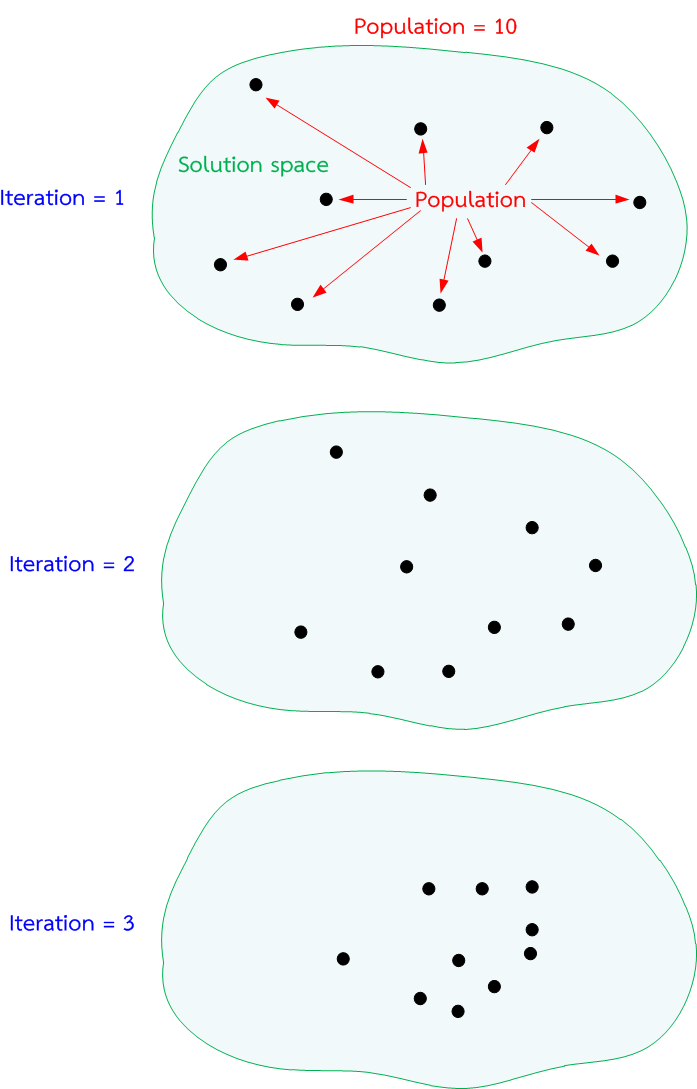 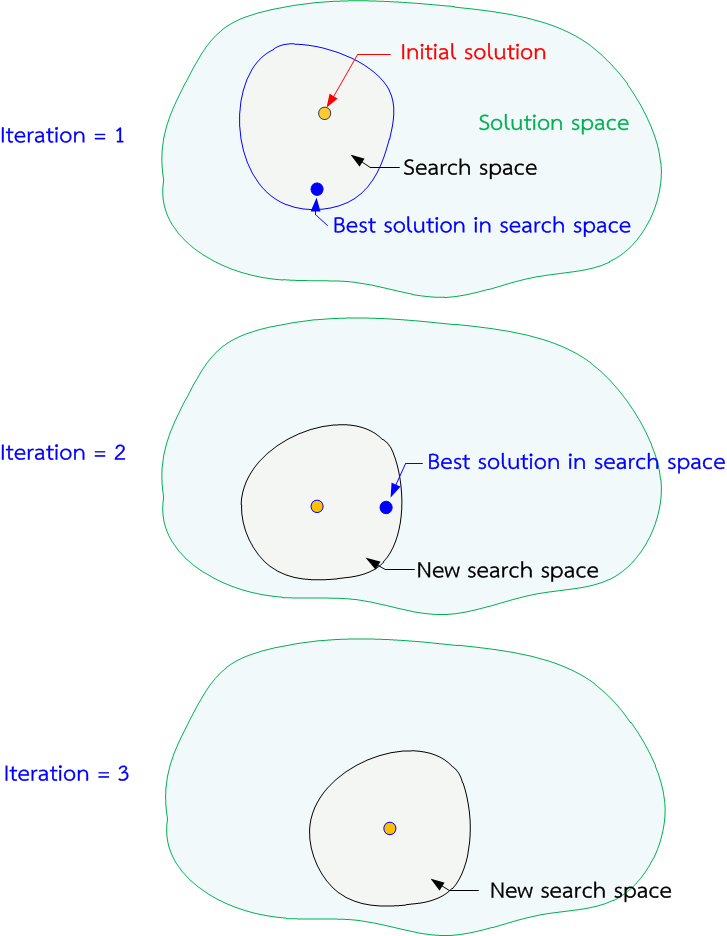